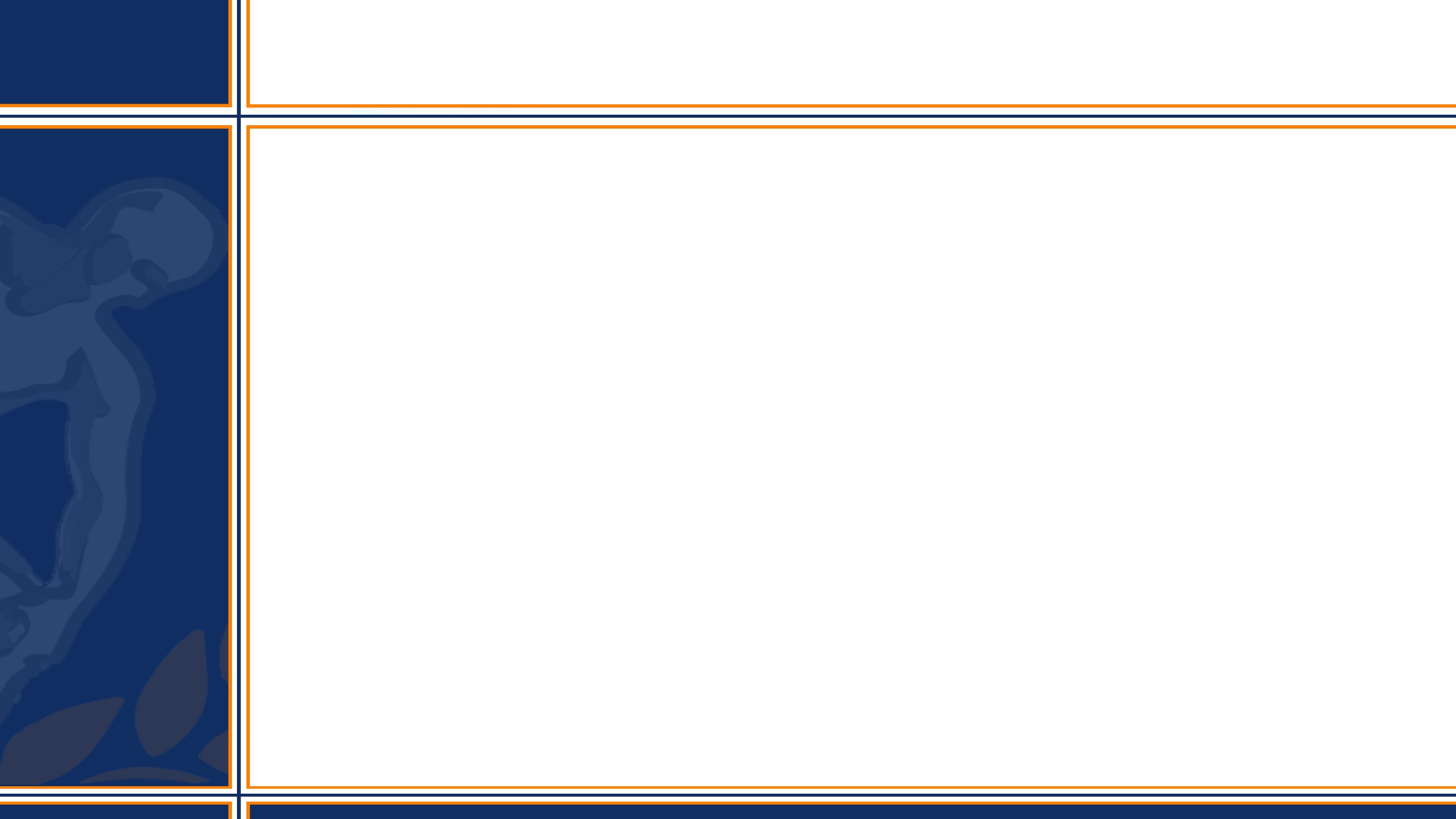 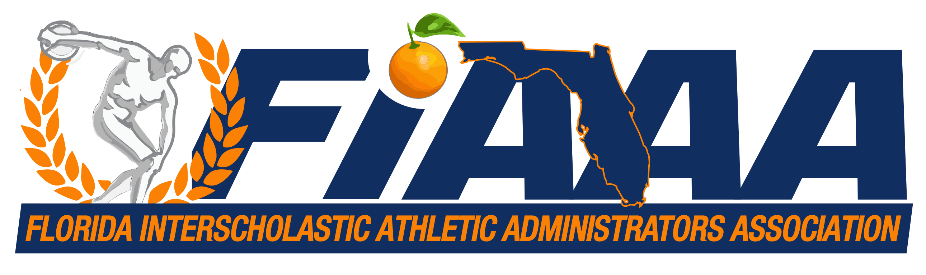 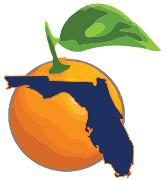 New ADs Toolbox
New ADs Tool Box: Learning What You Don’t Know You Don’t Know






FIAAA – May 5th, 2018
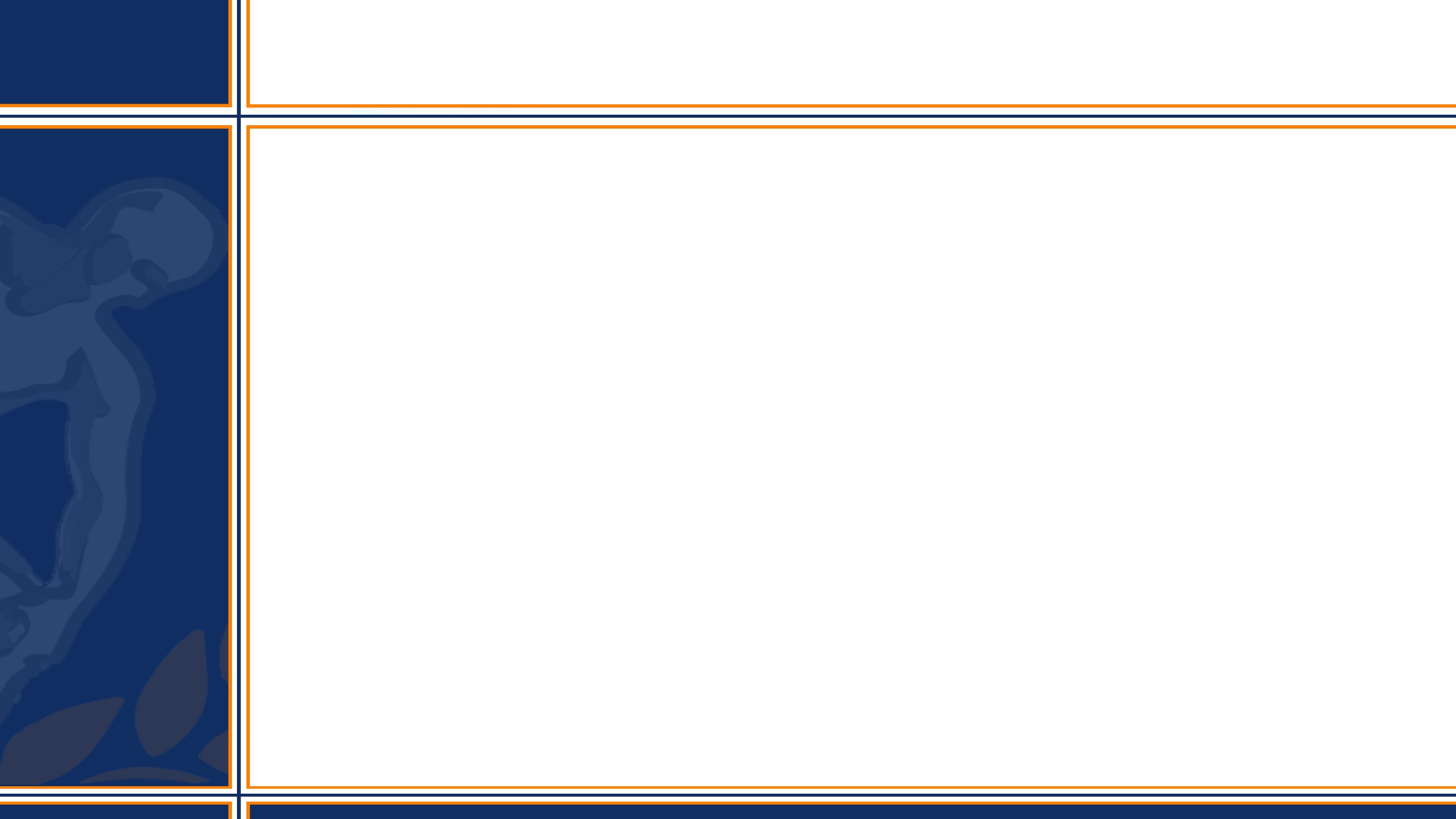 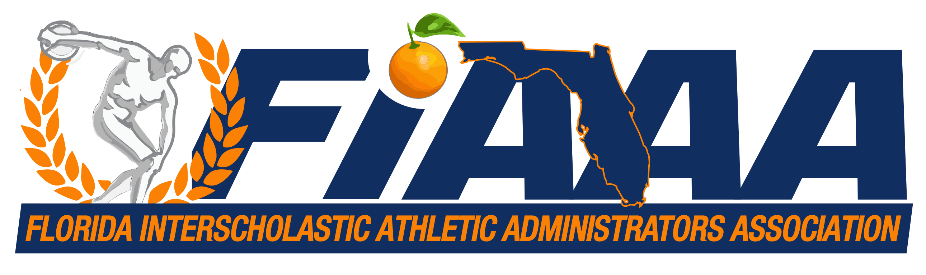 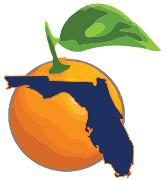 New ADs Toolbox
Jerri Kelly, CAA
Director of AthleticsLake Brantley High SchoolAltamonte Springs, Florida
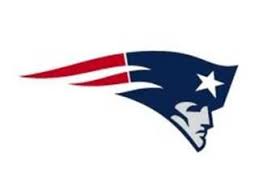 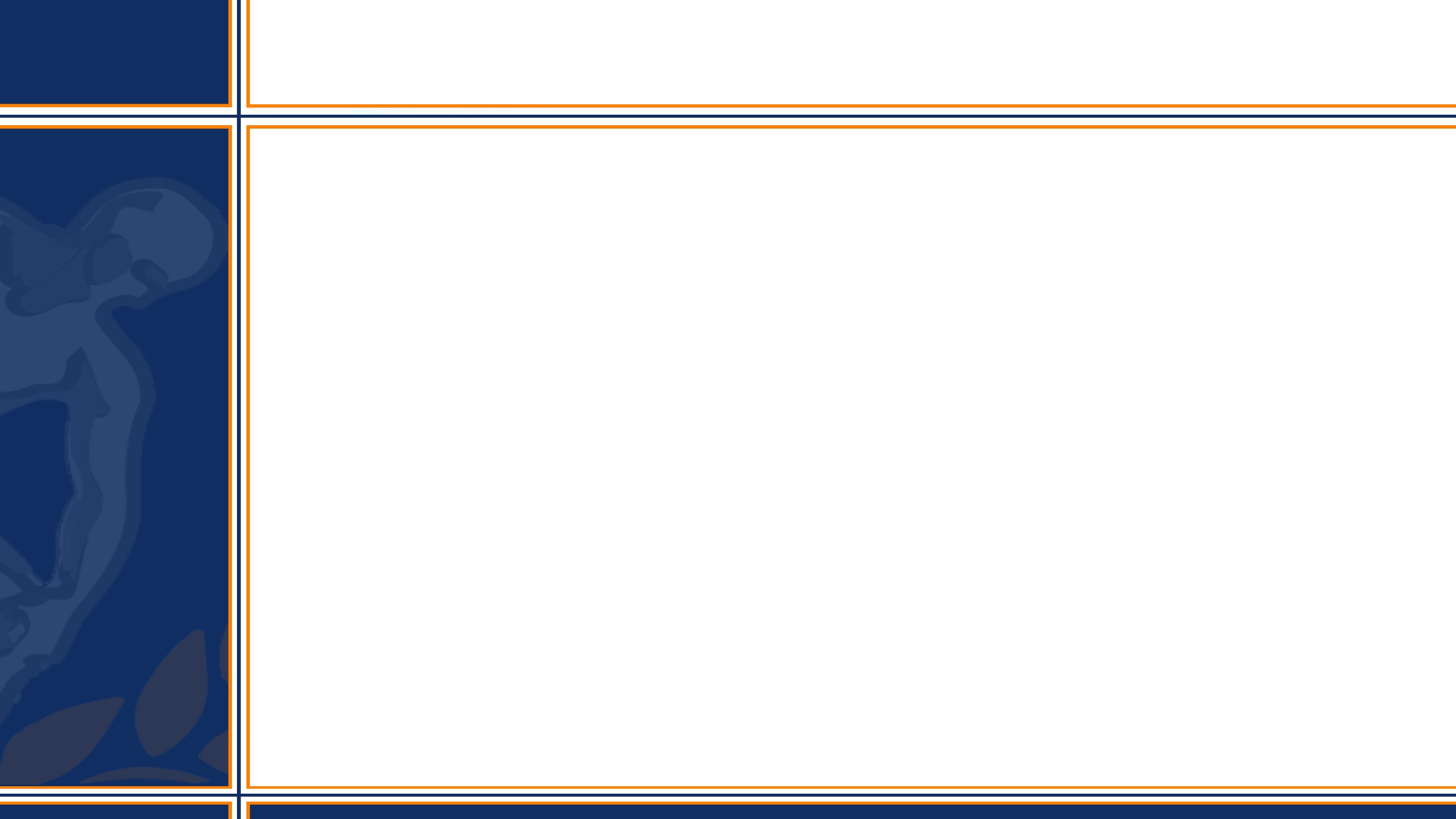 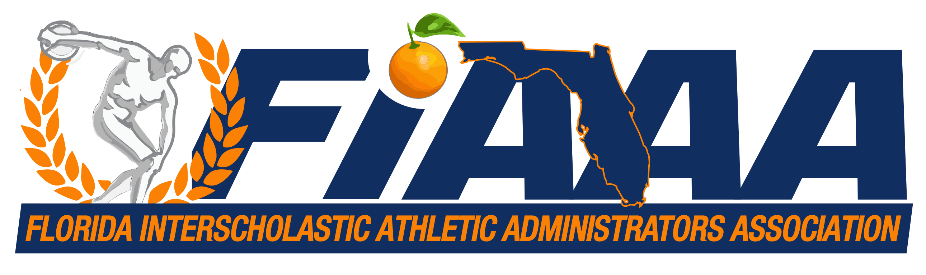 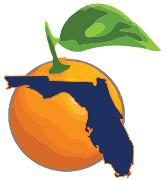 New ADs Toolbox
New ADs Tool Box: Learning What You Don’t Know You Don’t Know
Weekly Calendar
Review upcoming athletic schedule on Friday!!!!!!!!!
Officials/Ticket Personnel/ATC/Admin/Security 
Check Appointments and Meeting on Calendar
What is due for School/District/State Reporting?
Prioritize your “To Do List” – highlight not cross out!!!!
District Entry Lists, Crown Awards, AD Meetings
FHSAA Deadlines, MaxPreps Scores – Monday!!!!!!!!!
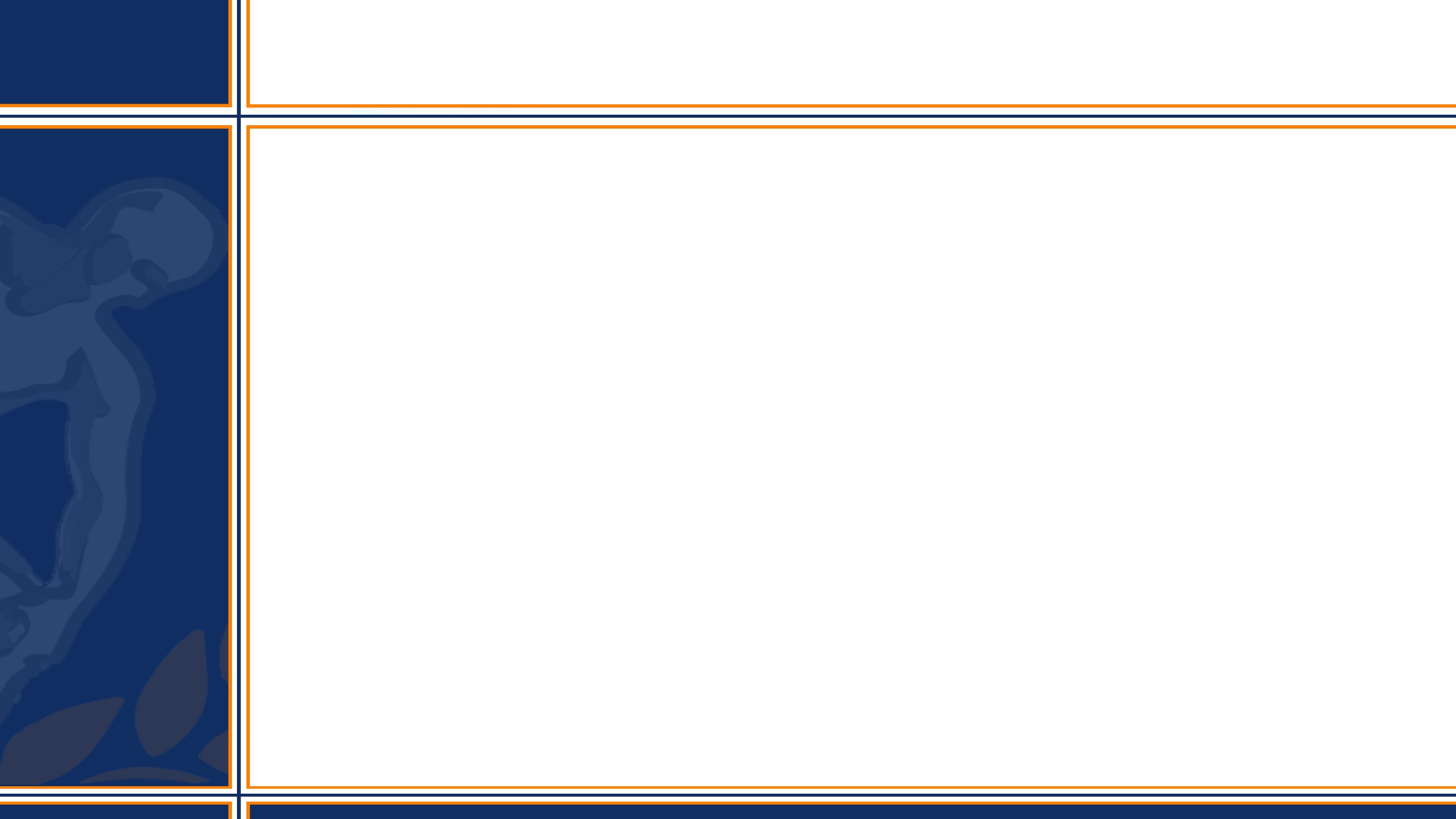 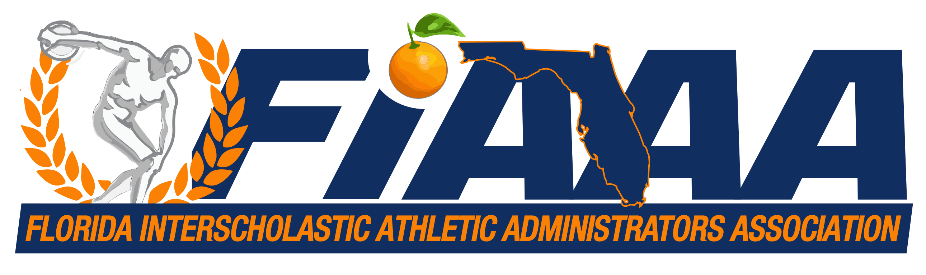 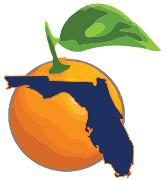 New ADs Toolbox
New ADs Tool Box: Learning What You Don’t Know You Don’t Know
Trusted Athletic Directors/Administrators
FIAAA/FHSAA Mentoring Program
FIAAA/NIAAA/FACA Conferences
Informal Situations - FACA / FHSAA Roundtables
Informal Situations – The Hospitality Room
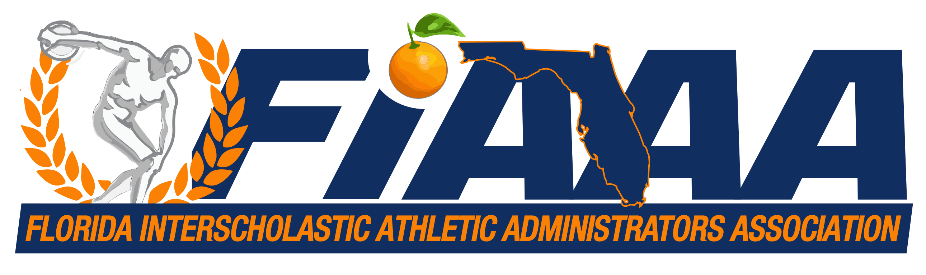 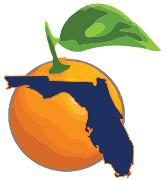 New ADs Toolbox
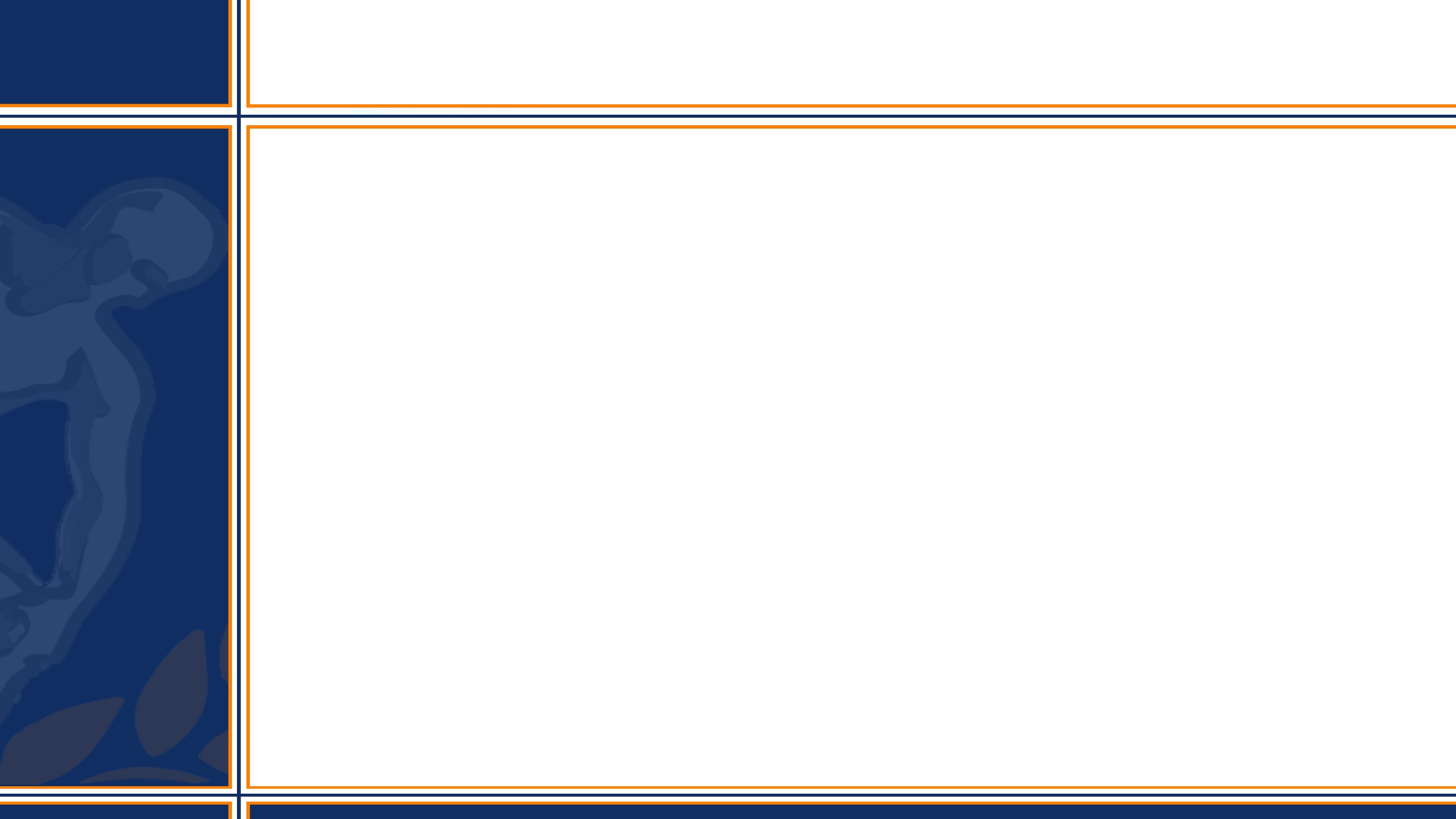 New ADs Tool Box: Learning What You Don’t Know You Don’t Know
LTI Courses
Conferences/Satellite Offerings
Resource Materials Manuals/DVD’s
CAA/CMAA Certifications
Professional Development Points
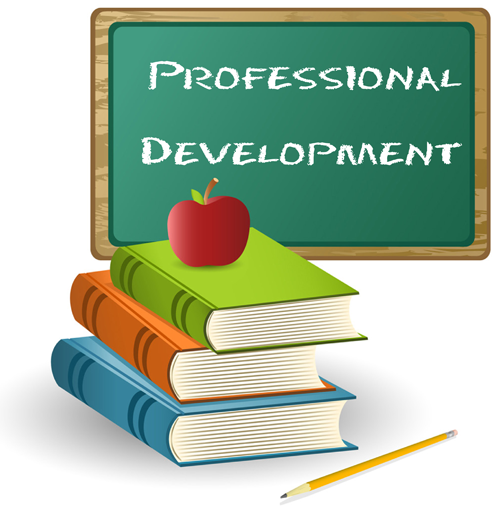 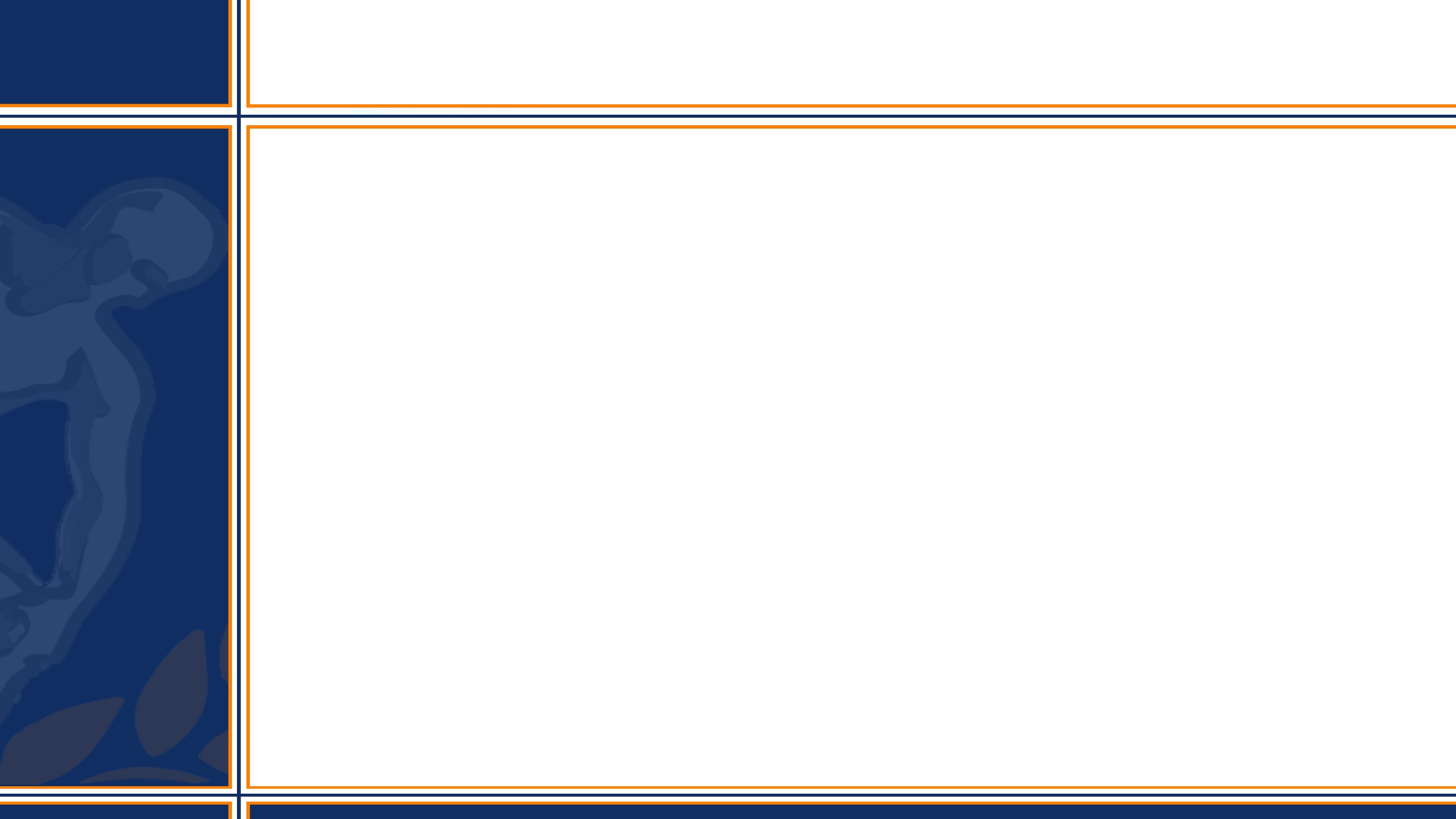 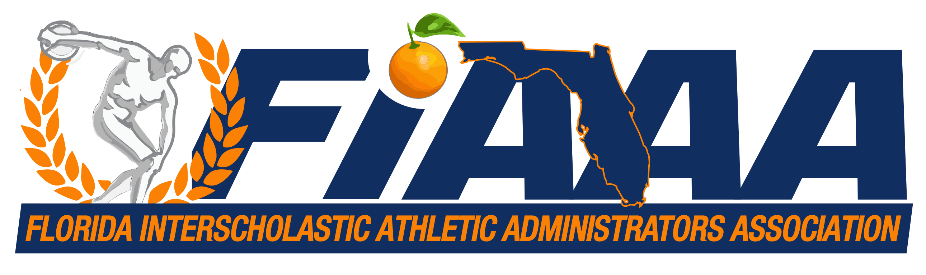 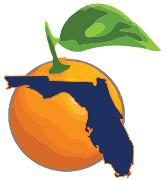 New ADs Toolbox
New ADs Tool Box: Learning What You Don’t Know You Don’t Know
The Athletic Website

The community’s expectation is that the website is current and relevant.

If correctly utilized, your website can become a very effective tool for the athletic answer almost every question by saying “go to the website”.
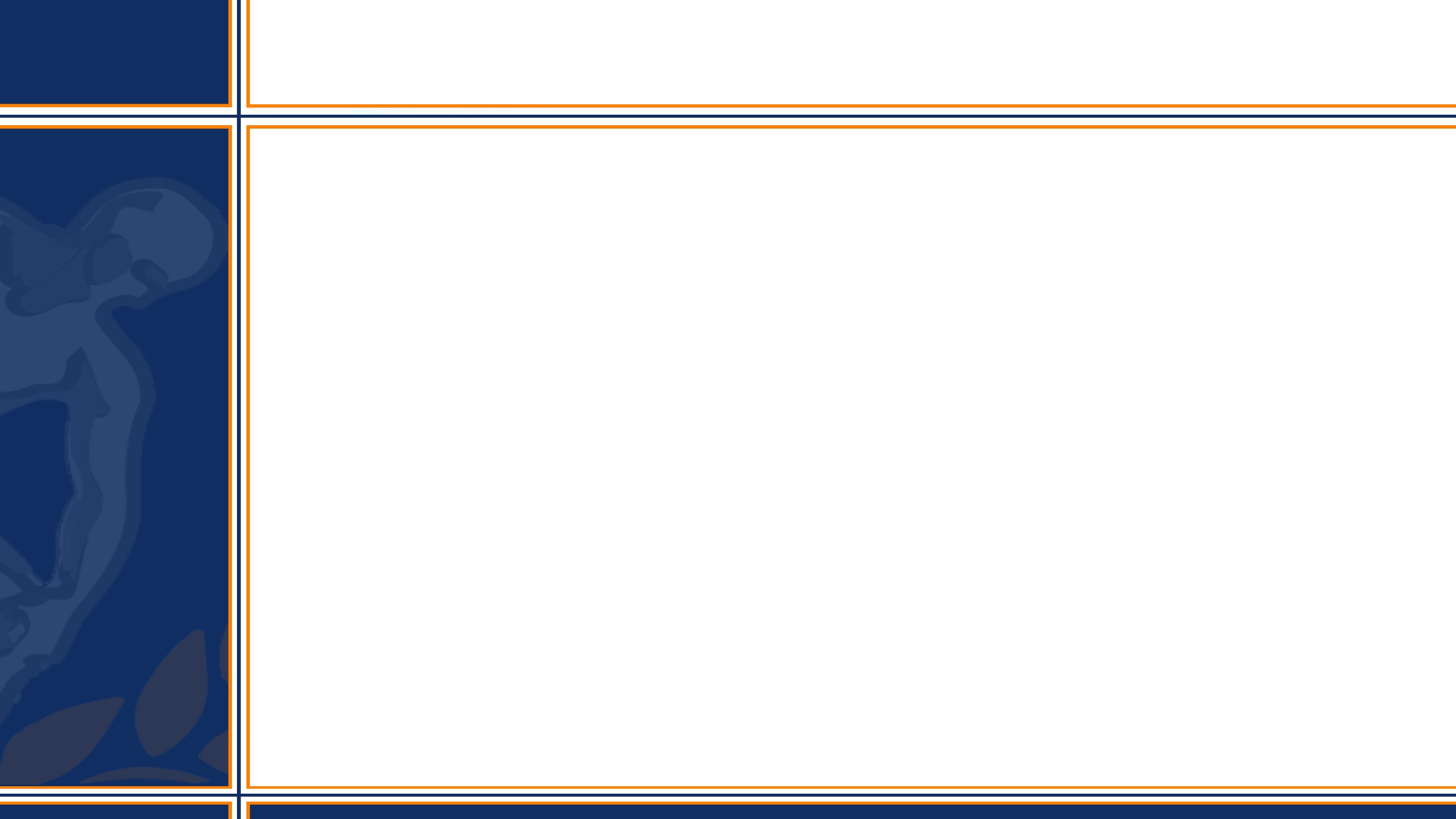 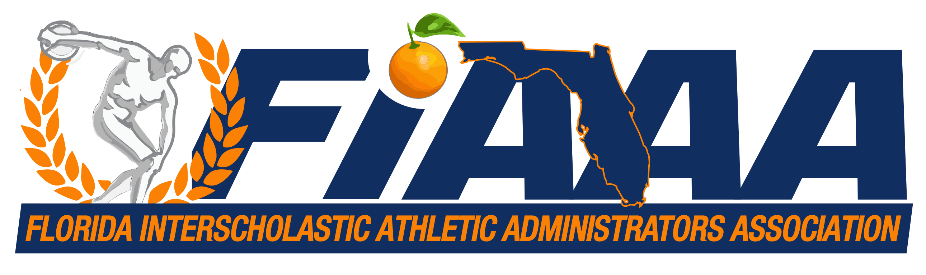 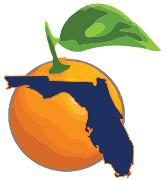 New ADs Toolbox
New ADs Tool Box: Learning What You Don’t Know You Don’t Know
NIAAA Website
 Presentations - NationaConferences
FIAAA Website
 District Director Info/FIAAA Newsletter
NFHS Website
 Online Courses/Certification
FACA Website
Clinic Information/District POY/All-Star Events
NCAA Website
48H/Core Courses/Eligiblity Information
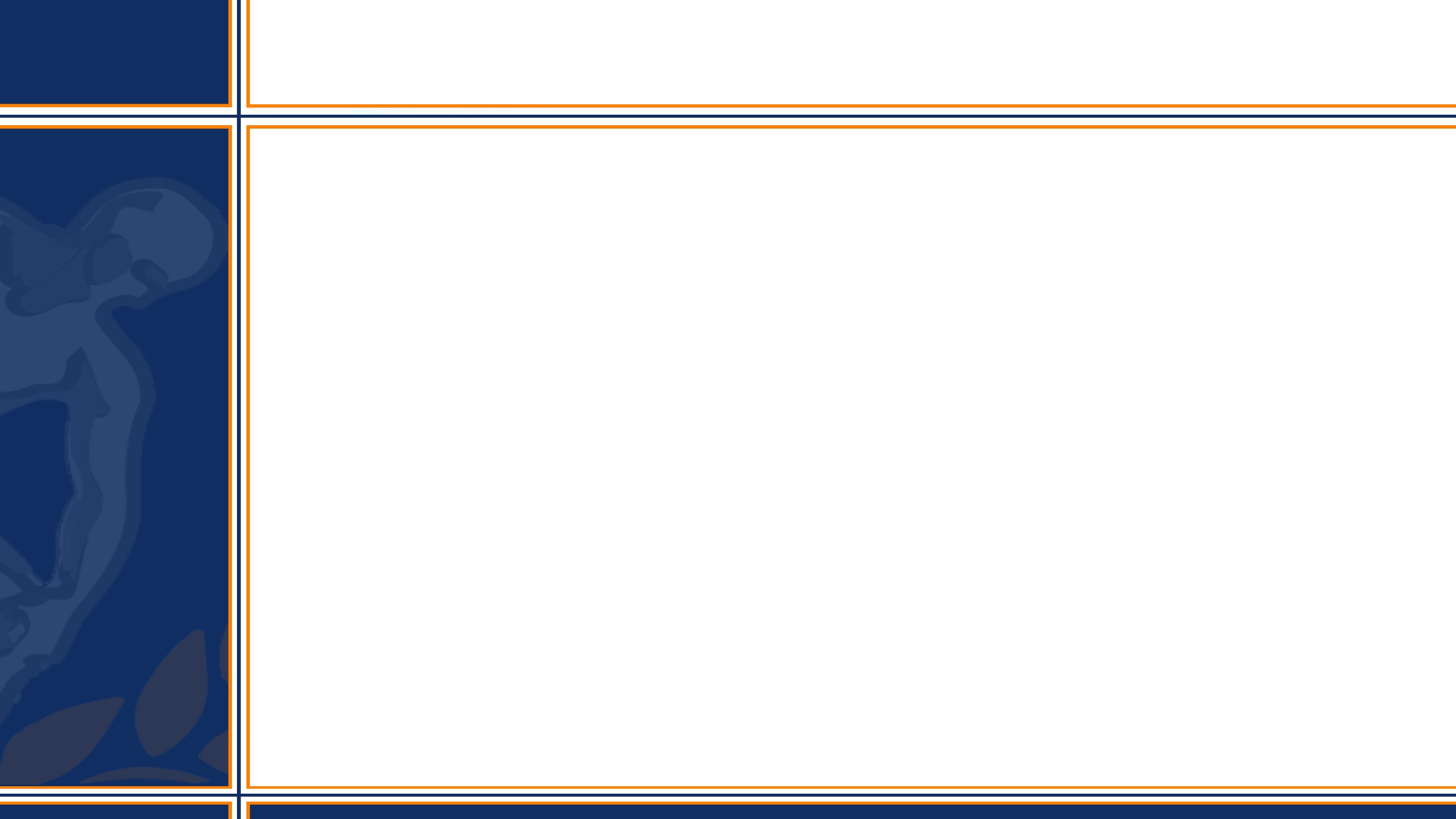 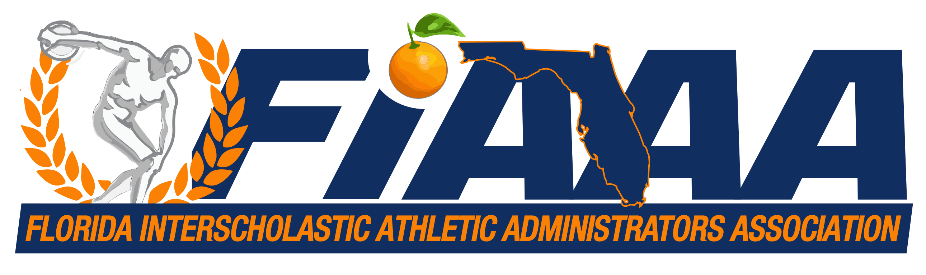 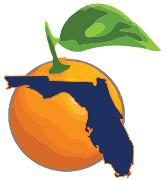 New ADs Toolbox
New ADs Tool Box: Learning What You Don’t Know You Don’t Know
Free Professional Publications

Athletic Management
Athletic Business
NIAAA Magazine
Coach and Athletic Director
NFHS Magazine
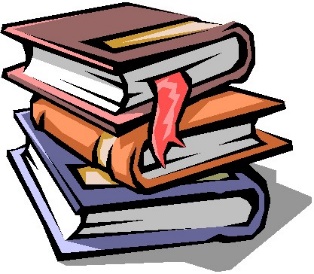 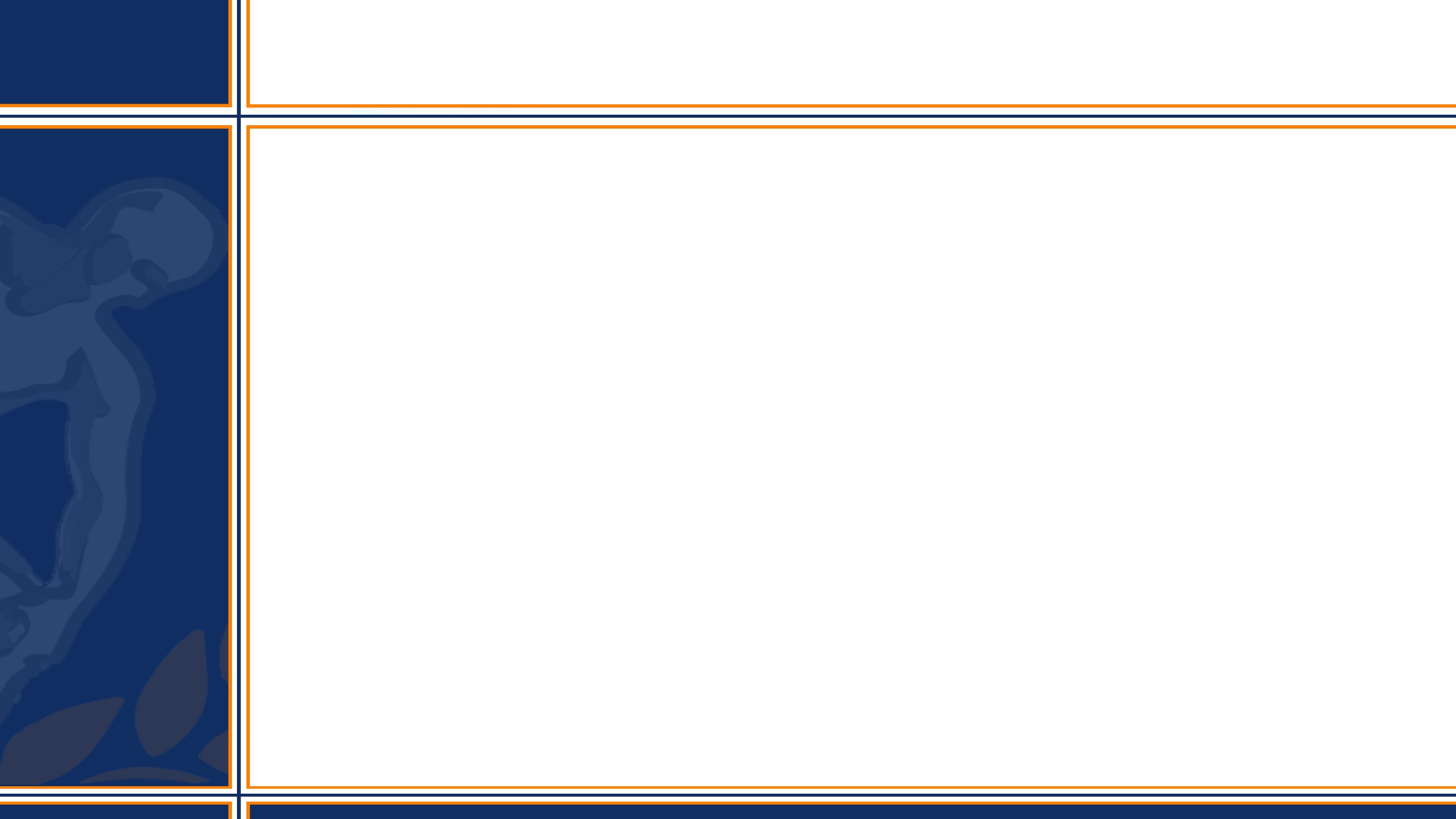 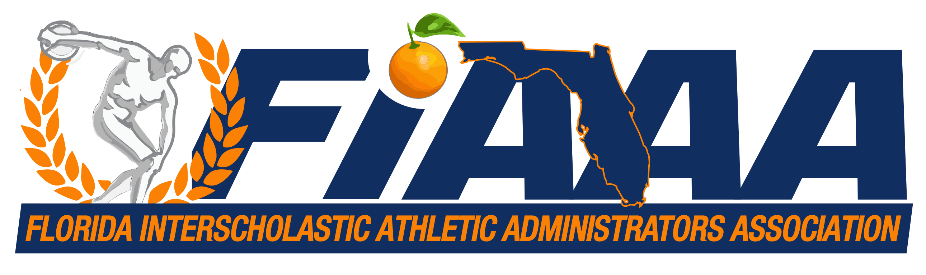 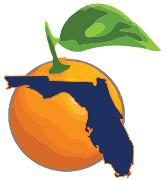 New ADs Toolbox
New ADs Tool Box: Learning What You Don’t Know You Don’t Know
Student-Athlete Handbooks
Parent Communications/Parent Meetings
Sports Fair “Meet The Coaches / Physcial Night
Athletic Code of Conduct for Team
Sportsmanship Programs
Social Media Guidelines
Banner Programs, Sponsorship Packages
S.A.L.T. – Student Athlete Leadership Team*
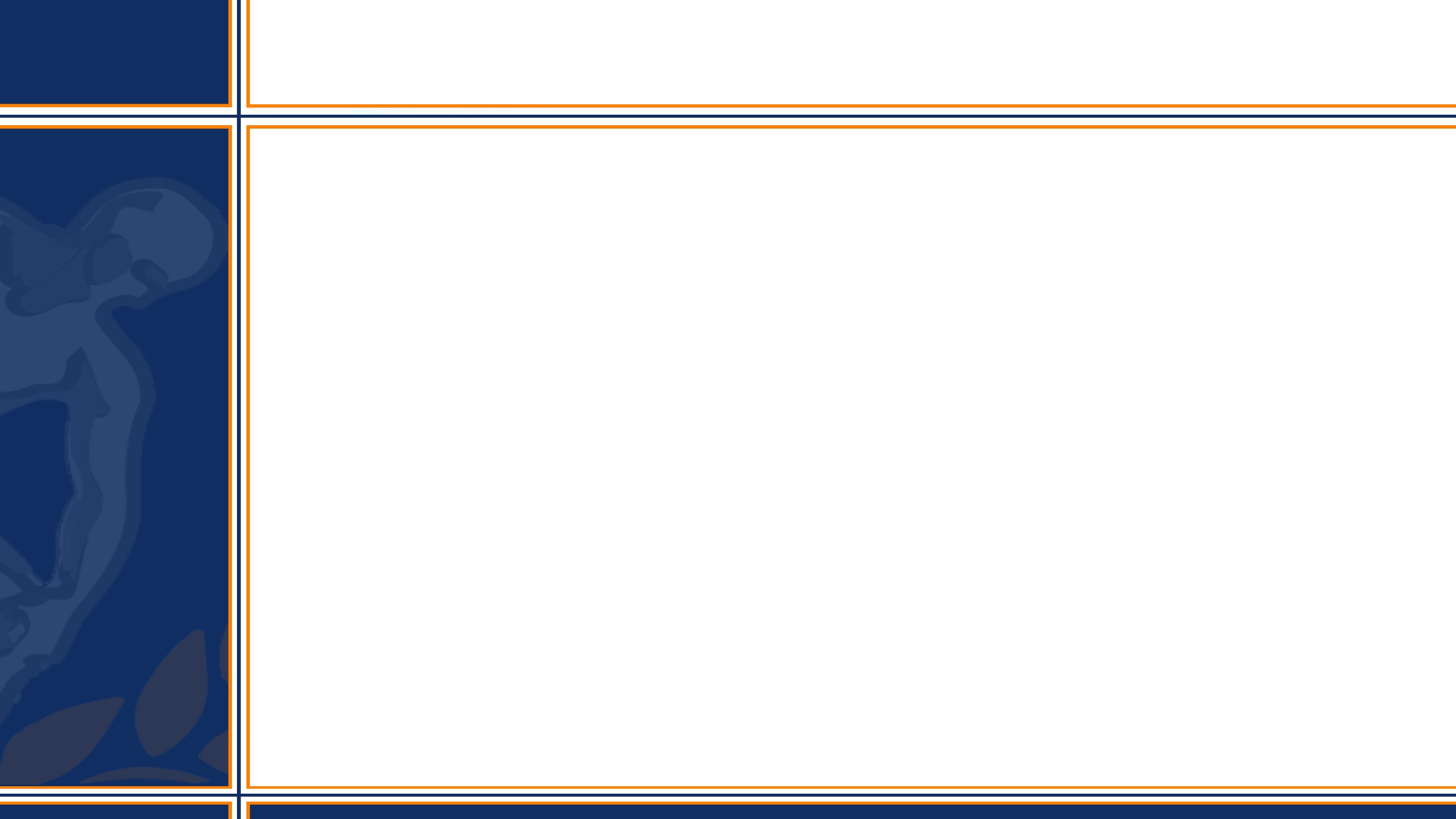 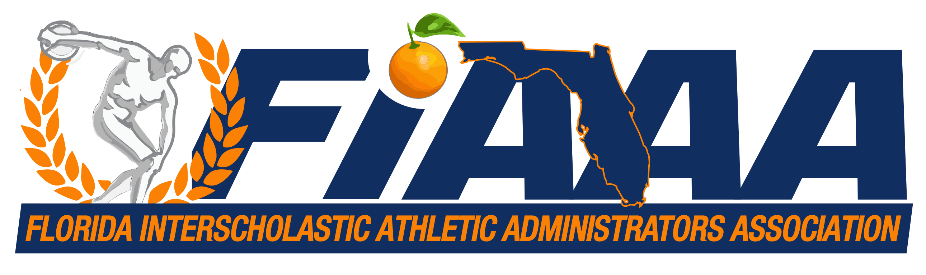 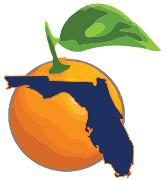 New ADs Toolbox
New ADs Tool Box: Learning What You Don’t Know You Don’t Know
Don’t forget about YOU!

You need to delegate,
You need time off,
You need to recharge,
Remember; Nobody is irreplaceable!!!!
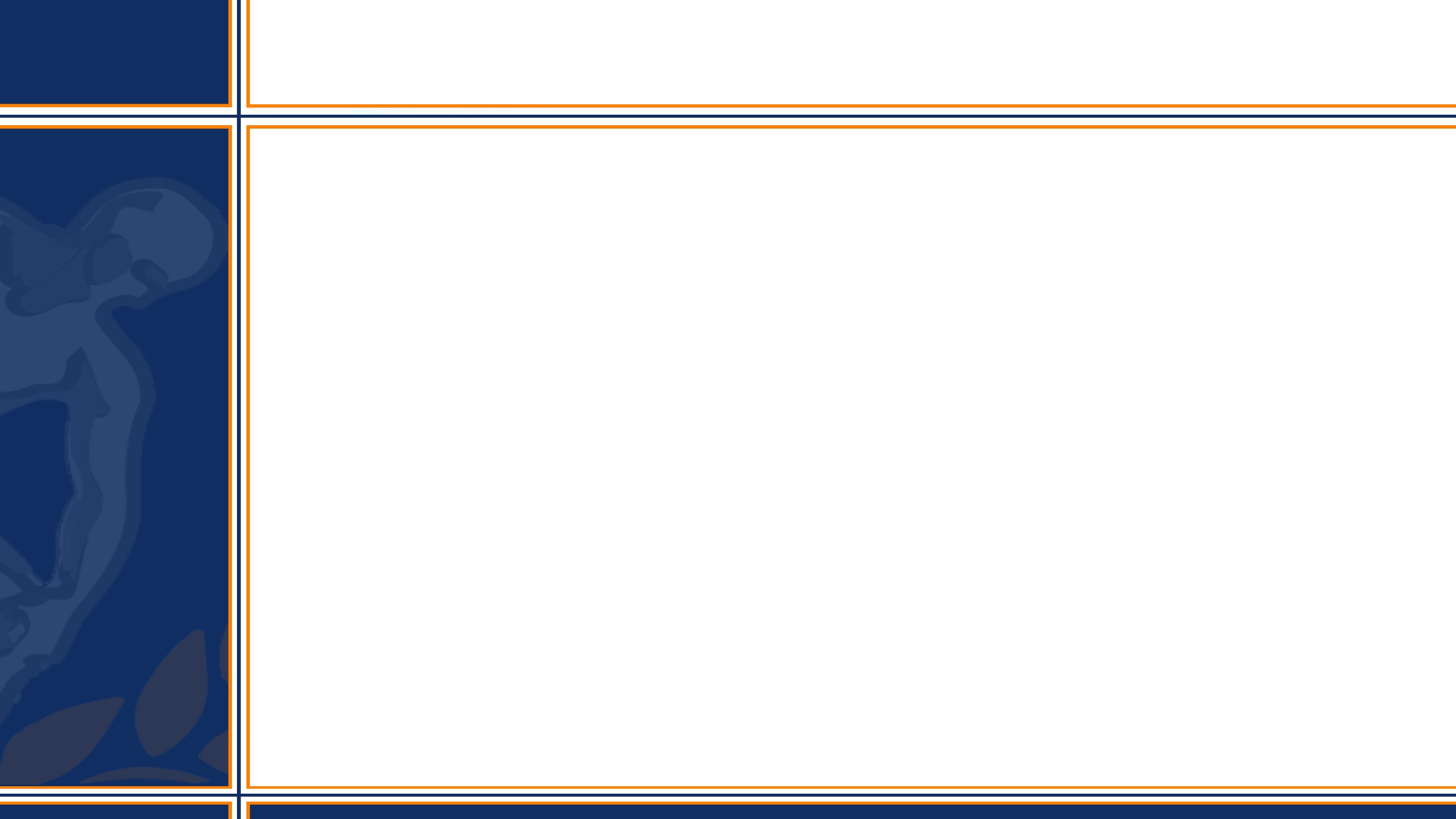 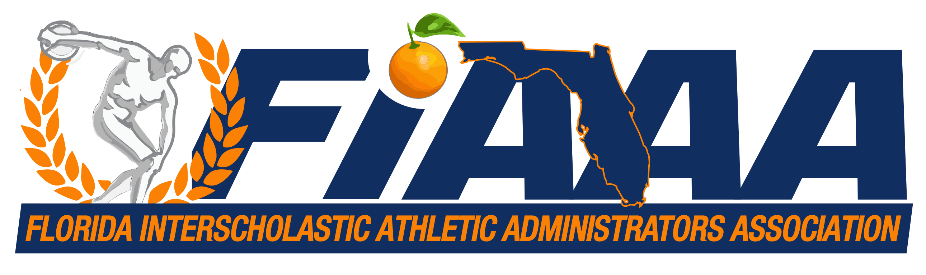 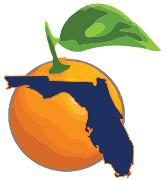 New ADs Toolbox
New ADs Tool Box: Learning What You Don’t Know You Don’t Know
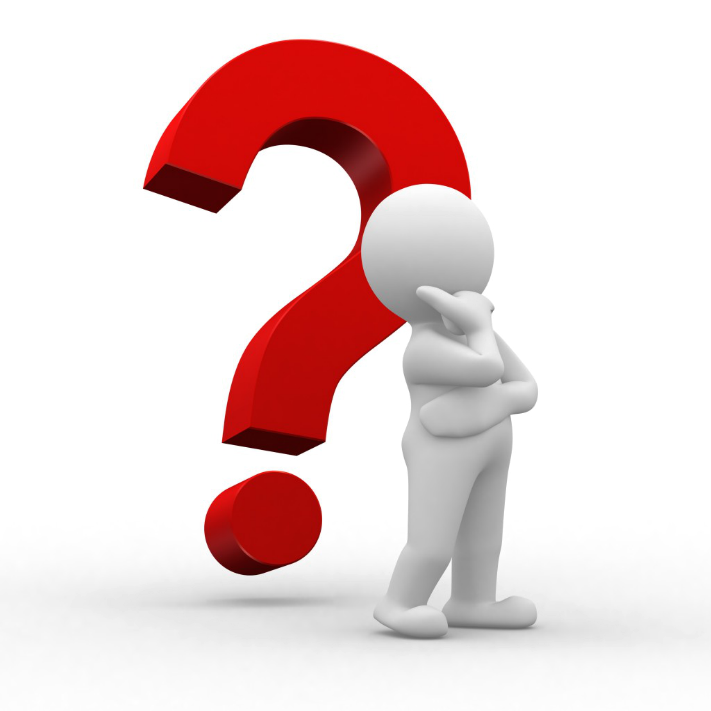